Similarities in Mental Distress and Spiritual Crisis
Manresa Link Spring Conference Workshop  

13 March 2021 

Nuala Graham
A bit about me . .
Employee of Birmingham Social Services for 35 years
Worked in Child Protection, Mental Health, Supervision, Research
Prayer Guide with Manresa Link for many years
Phd Research
Explores Similarities in Mental Distress and Spiritual Crisis 

6 research participants shared their experience of
 
Mental Distress
Spiritual Crisis
Intervention they chose
Outcome of the interventions
Mental Distress  Definition
Lowering of Mood
Reduction of Energy
Decrease in Activity and Capacity for Enjoyment
Interest and Concentration are reduced
Sleep is Disturbed
Appetite diminished
Self Esteem and Confidence is almost always reduced
Some ideas of guilt and worthlessness are often present
 Source: International Classification of Diseases  Manual
Spiritual Crisis  Definition
Self described  by individuals 

Informed by writings of St Ignatius  who located where Spiritual Crisis may be in his suggestion that we hold in balance three dimensions of the Church: 
Our Relationship with God
The Church as an organic Institution possessing authority in doctrine and discipline
Church as a human society subject, like any other human society  to challenge and threat outside and to inner tensions, ambivalence and sinfulness.
Similarities in Mental Distress and Spiritual Crisis
Differences
Similarities
Source of unrealistic expectations 
     Mental Distress Group:  family
     
      Spiritual Crisis group: relationship 
       with God and the Institutional 
       Church.
5 out of 6 experienced Physical and Psychological distress 
Presence of unrealistic expectations beyond their capacity
Narratives, Interventions & Outcomes for 
Mental Distress
Participant 1   Mental Distress
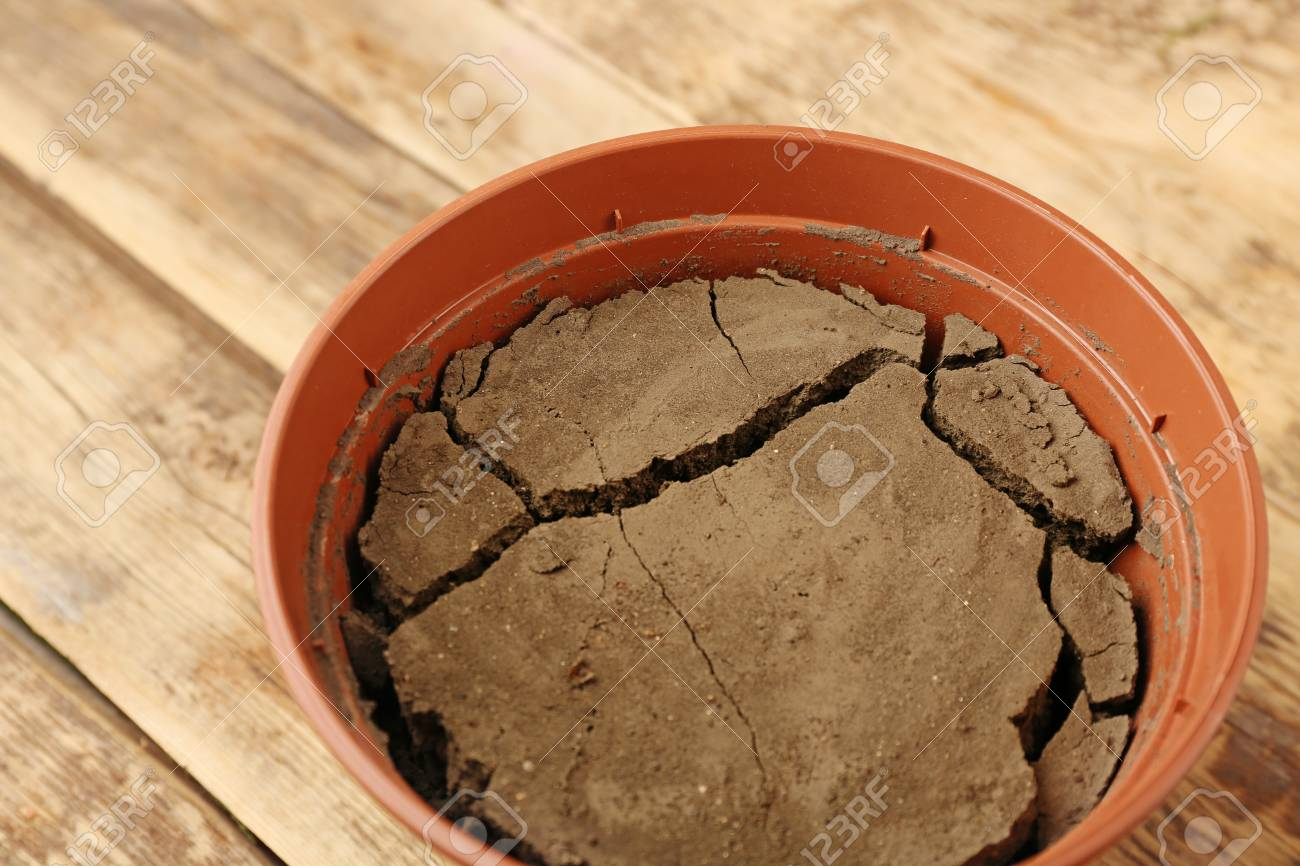 Source of Distress: Expectations of Family beyond her capacity

	Intervention chosen:  Pastoral Care.  Parish Priest  - available, attentive 	understanding.  Offered her time and support she needed. 

	Outcome:  A Slow return to normal feeling levels.  Significance of sound 	and music in  her recovery.
Participant 2       Mental Distress
Source of Distress:   Parental bereavement in childhood  - remaining with her like silent frozen pain.  
 	‘Give sorrow words, grief that does not speak, whispers  the overfraught 	heart and bids it break’   (Macbeth) 

Chosen Intervention:  Counselling 
 
Outcome:  new freedom to feel in a healthy way, the sorrow and joy in that relationship
Participant 3    Mental Distress
Source of Distress:   Birth of her baby  - Difficult delivery – family and community  expectations for a quick recovery.

Intervention made on her behalf:  hospital admission for a short period.  Recovery came from her inner resources . . . Process of transformation from caterpillar to butterfly….    HOPE sustained her.
 
Outcome:   experience of Freedom at a Feeling Level
                    
              A gradual process for all three participants
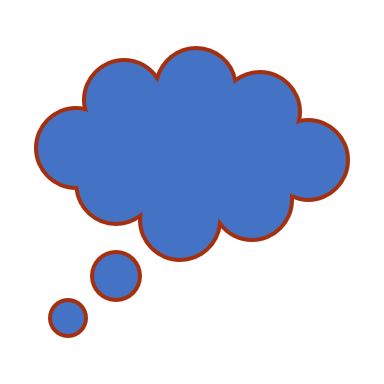 A few moments for reflection and adding questions or comments in the chatbox.
Narratives, Interventions & Outcomes for

 Spiritual Crisis
Participant 1      Spiritual Crisis
Source of Crisis: Vocation in Ministry    

Intervention chosen:  Counselling  

Outcome:  Ability to make changes in her life peacefully. 
                    Enabled to enter the unknown, and trust in God’s 
                    love and protection.
Participant 2       Spiritual Crisis
Source of Crisis:  Issue of Conscience and Conflict with authority and teaching of the Church  - in the areas of sexuality, traditional family life, gender prescribed roles within the Church. 
       (however she did not experience psychological nor physical distress) 

Intervention Chosen: Friendship 

Outcome:  a maturing process, being at peace with her conscience and with God.  Arriving at a new place of taking responsibility for herself.
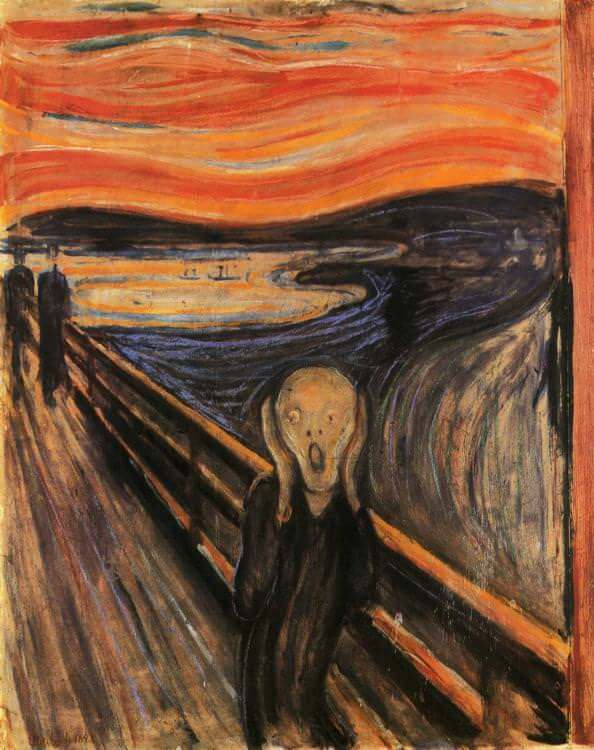 Participant 3    Spiritual Crisis
Source of Crisis: 
Childhood script  of ‘Yes’ to the needs of others and ‘No’ to self 
reinforced by her Church community.  
Led to Anger, resentment and distaste for anything spiritual.  

Intervention Chosen:  Counselling ( 1 session)   focused on 
her basic right to have space, privacy and boundaries 
a cognitive change of behaviour.   Challenge to shift from a resentful ‘yes’ to a peaceful ‘no’. 
 
Outcome: Relief, an experience of freedom from an unbearable burden.   Creative space
Outcomes for Participants experiencing Spiritual Crisis
Freedom to make changes in their lives.

For two participants there were identifiable moments   - an ‘epiphany’. 

For the third, it was a slow process, leading to interior changes.
Conclusion
Whatever resource an individual chooses is the right one for them 
It is the responsibility of the resource provider to stay with the integrity of the discourse and discipline 
Spiritual resources are relevant for mental health
Counselling is relevant for spiritual crisis
The value of friendship needs to be brought to the forefront
The individual’s inner resources must never be underestimated.
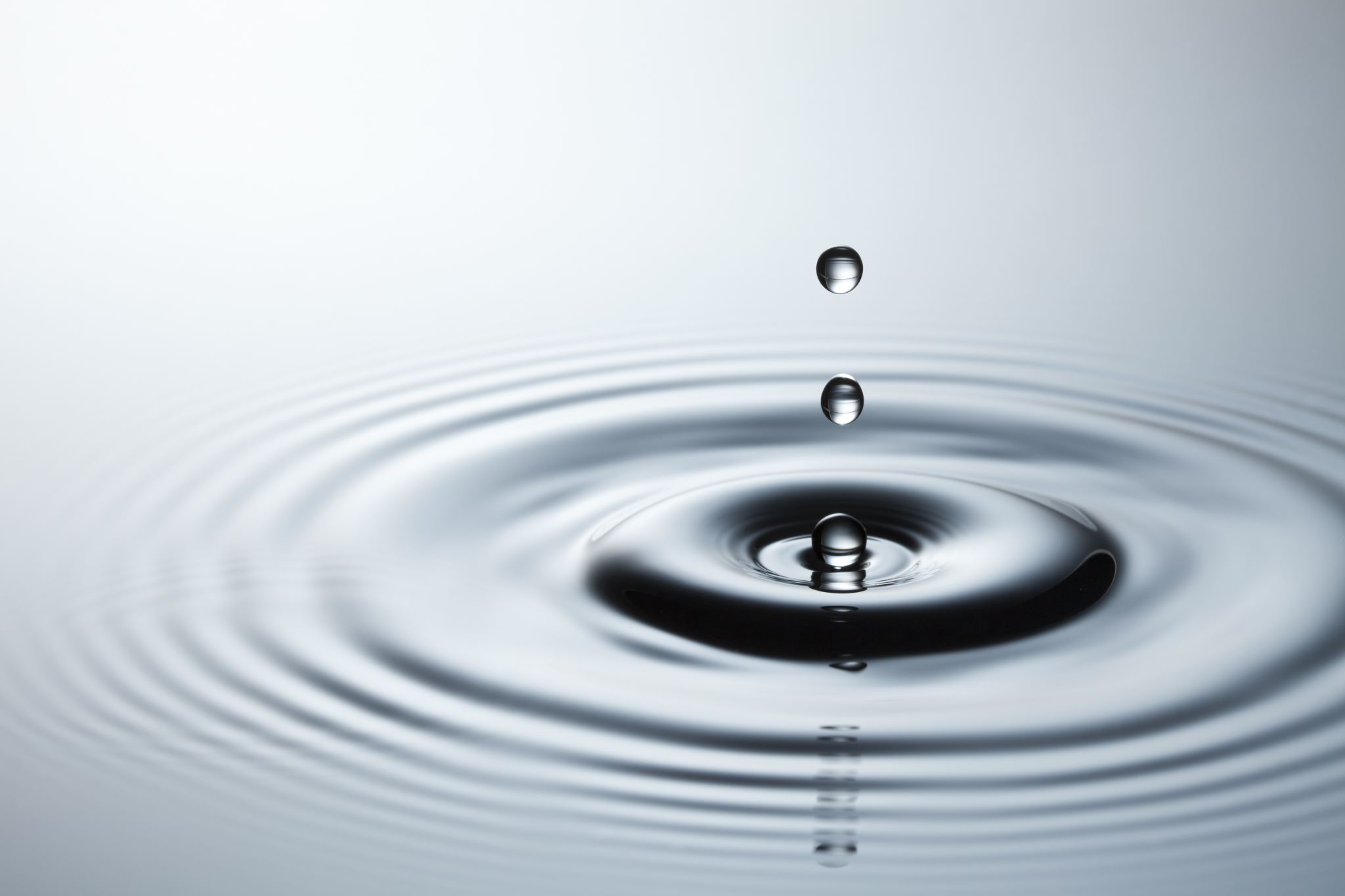 Individual Time of reflection
Make note of any reflections, questions or comments.  
Add them to the chat box if you wish 

Coffee Break until 11.30am 

Questions for small groups will be displayed during the break.
Back for 11.30am Questions  for Small Groups
Group  1 and 2
1a    What  experiences have you had in becoming aware of and containing, physical and psychological distress in prayer guiding? 
1b What might some of the challenges be for you as a prayer guide? 
Groups 3 and 4 
2. How might  holding awareness of the three dimensions of the Church be helpful in prayer guiding?  
Groups 5 and 6  
3. Discuss the power of creative and destructive expectations
In small groups  for 25 mins
Take note of your break out group number as you click the invite button

Appoint one person from your group to feed back a key point  from your discussion in the plenary session. 

 Discuss the question allocated to your group number  ( if you have time choose another question to discuss)
PLENARY SESSION
Feedback on questions from small group discussions



Responses to some of the questions in chat box
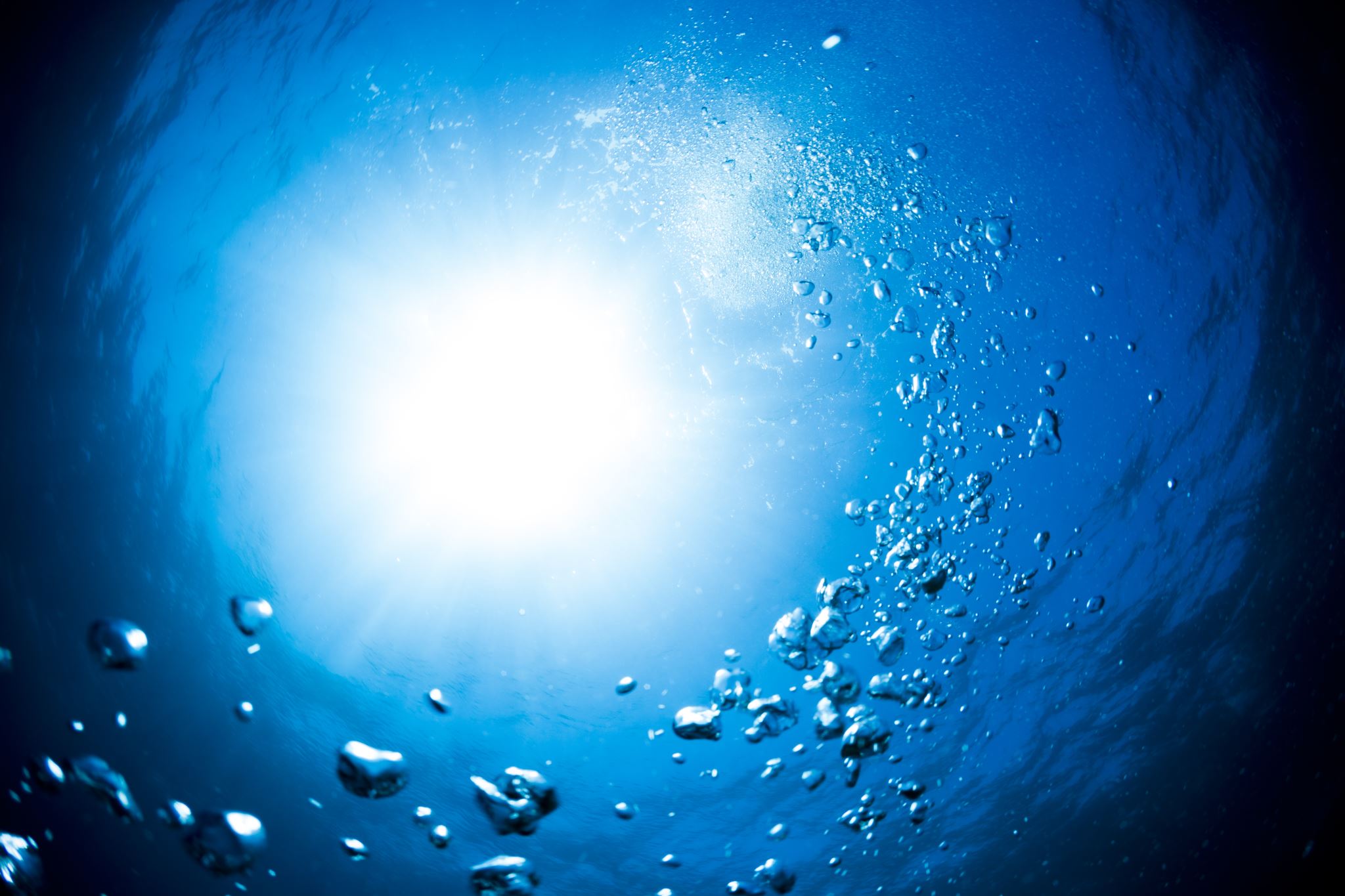 A Parting Thought . . . .
Maintaining the
 Sacred Space
 in 
Spiritual Accompanying
References
Gerard O Mahony SJ  (2000)  Finding the Still Point, Making use of Moods, Surrey: Eagle. 
International Classification of Diseases  (F32, p 314)   
M. Ivens SJ  ( 2008)  Understanding the Spiritual Exercises   page 248  

Nuala Graham email:  nualabawn@gmail.com 
Nuala’s thesis is available at Manchester University via the following link.  (You will be required to register to gain access to the thesis) 
https://ethos.bl.uk/OrderDetails.do?uin=uk.bl.ethos.496697